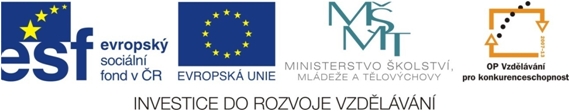 Definice vlastního stylu, podmíněné formátování (Calc)
Markéta Zakouřilová
Zadání: 
V tabulce "Sběr papíru" vytvoříme barevné rozlišení hodnot.
Buňky s hodnotami od 0 do 5 kilogramů budou vybarveny červeně,
buňky s hodnotami od 6 do 10 kilogramů budou vybarveny modře
a buňky s hodnotami nad 10 kilogramů budou vybarveny zeleně.
Výstražná červená tedy bude upozorňovat na malé množství sebraného papíru.
1.
Nejdříve si musíme nadefinovat vlastní styly pro vybarvování buněk.

Otevřeme nabídku Formát a vybereme Styly a formátování.
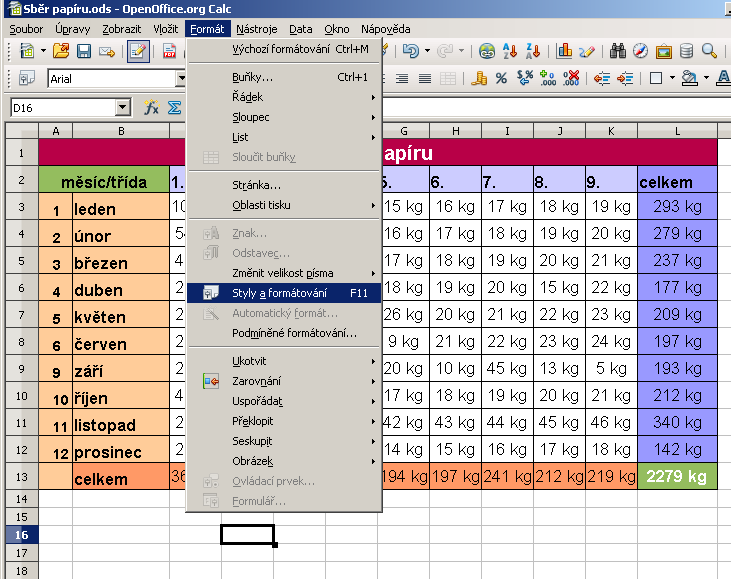 2.
Objeví se nám okénko s nadefinovanými styly.
V dolním seznamu vybereme Vlasní styly
a klepneme na tlačítko Nový styl z výběru.
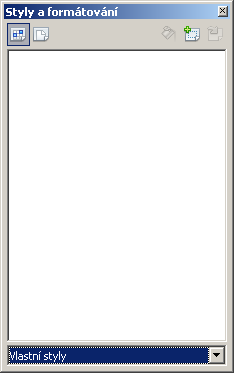 3.
V další tabulce definujeme název stylu - Červená a potvrdíme OK.
Pravým tlačítkem klikneme na styl Červená a zobrazíme novou nabídku a vybereme Upravit.
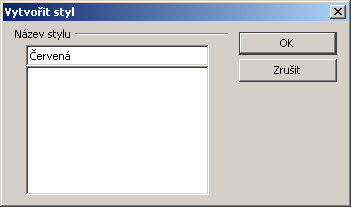 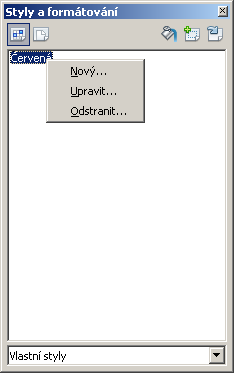 4.
V této nabídce vybereme Kartu Pozadí a zvolíme si červenou barvu a potvrdíme OK.
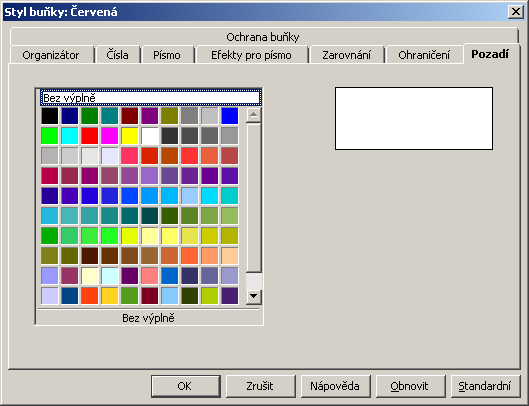 Stejným způsobem nadefinujeme styl Modrá a Zelená.
5.
Nyní již můžeme přistoupit k podmíněnému formátování buněk tabulky.
Označíme v tabulce buňky s hodnotami nasbíraných kilogramů a pak z nabídky Formát vybereme Podmíněné formátování.
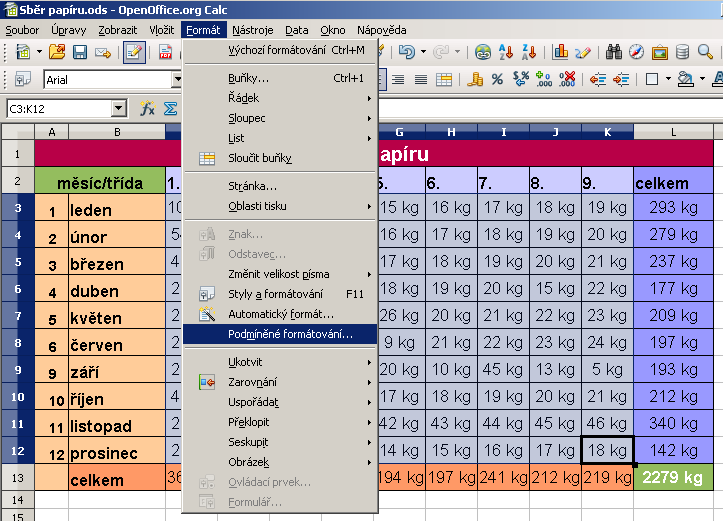 6.
V další tabulce definujeme podmínky pro hodnoty buněk a vybíráme příslušný styl, který jsme si předtím nadefinovali. A potvrdíme.
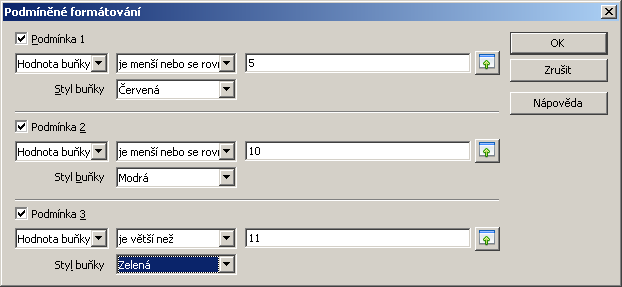 7.
V tuto chvíli se nám tabulka zabarví podle hodnot buněk.
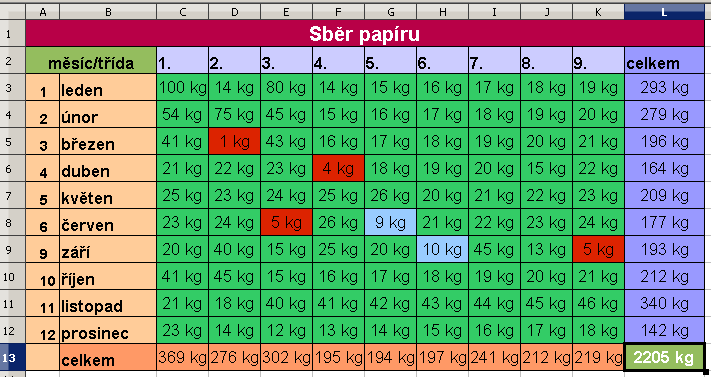